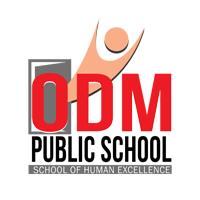 SPECIES DIVERSITY & ECOSYSTEM
LOSS OF BIODIVERSITY
SUBJECT : BIOLOGY
CHAPTER NUMBER: 15
CHAPTER NAME : BIODIVERSITY AND  CONSERVATION
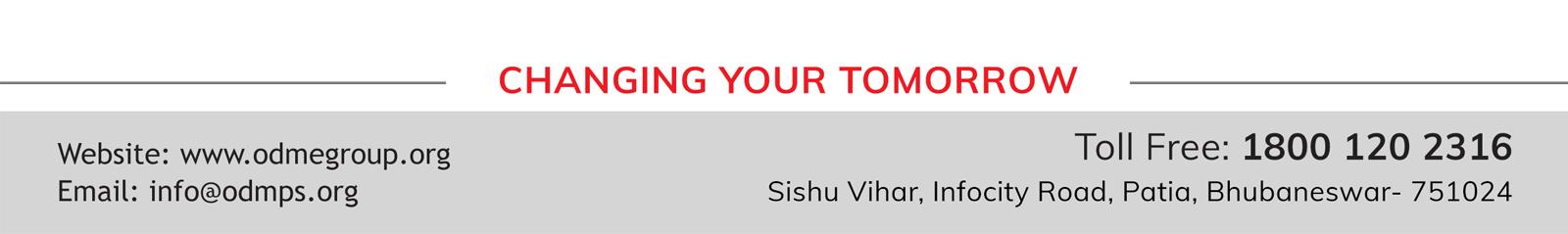 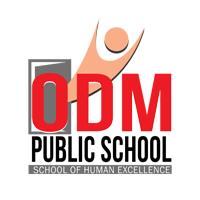 IMPORTANCE OF SPECIES DIVERSITY TO ECOSYSTEM :
There is no exact answer to this question, but experiments conducted by many ecologists have demonstrated that a system with greater biodiversity is more stable and has greater productivity.

But David Tilman’s long-term ecosystem experiments using outdoor plots provide some tentative answers. 

Tilman found that plots with more species showed less year-to-year variation in total biomass. 
He also showed that  increased diversity contributed to higher productivity. 

In the long run, biodiversity is related with overall health of our ecosystem and survival of human race on the earth.
Characteristics of a stable community:

It should not show much variation in productivity from year to year.
It must be either resistant or resilient to occasional disturbances.
It must be resistant to invasion by alien species.
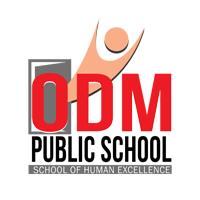 IMPORTANCE OF SPECIES DIVERSITY TO ECOSYSTEM :
At a time when we are losing species at an alarming pace. There are no direct answers to such naïve questions but we can develop a proper  prospective through an analogy i.e. rivet popper hypothesis 

Rivet popper hypothesis :

 It is given by Paul Ehrlich.
 In an airplane (ecosystem) all parts are joined together using thousands of rivets (species). 

If every passenger travelling in it starts popping a rivet to take home (causing a species to become extinct), it may not affect flight safety (proper functioning of the ecosystem) initially, but as more and more rivets are removed, the plane becomes dangerously weak over a period of time.

 Furthermore, which rivet is removed may also be critical. Loss of rivets on the wings (key species that drive major ecosystem functions) is obviously a more serious threat to flight safety than loss of a few rivets on the seats or windows inside the plane.
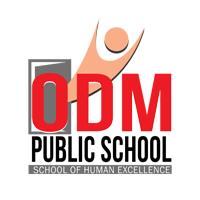 LOSS OF BIODIVERSITY :
The biological wealth of our planets have been declining rapidly due to three factors - Population, urbanisation and Industrialization. 

The IUCN Red List (2004) documents the extinction of 784 species (including 338 vertebrates, 359 invertebrates and 87 plants) in the last 500 years. 

Some examples of recent extinctions include the dodo (Mauritius), quagga (Africa), thylacine (Australia), Steller’s Sea Cow (Russia) and three subspecies (Bali, Javan, Caspian) of tiger. In last 20 years, 27 species have been disappeared

 In general, loss of biodiversity in a region may lead to :

a. Decline in plant production
b. Lowered resistance to environmental perturbations, drought, and flood.
c. Increased variability in ecosystem processes such as productivity, water use, and pest and disease cycles.
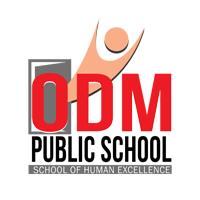 CAUSE FOR LOSS OF BIODIVERSITY :
Due to human activities, the natural wealth is getting lost rapidly.
The last 20 years have seen the loss of 27 species.

Some of the causes of this loss are:

HABITAT LOSS AND FRAGMENTATION − This is the major cause for loss of biodiversity. It is the most important cause of animals and plants extinction.

 The amazon rain forest (lungs of the planet) having millions of species is being cut and cleared for cultivating soya beans or for conversion to grasslands. When large habitats are broken up into small fragments due to various human activities, mammals are birds requiring large territories migrate and badly affected.


OVER-EXPLOITATION − Humans due to their greed and increased exploitation of natural resources have contributed to the endangerment of commercially important species of plants and animals. Example − Species such as Steller’s sea cow and passenger pigeon have been extinct due to over exploitation by humans.
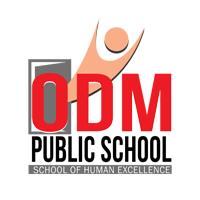 CAUSE FOR LOSS OF BIODIVERSITY :
ALIEN SPECIES INVASIONS- when alien species enters intentionally or unintentionally, some of them turn invasive and cause decline or extinction of indigenous species.

The Nile perch introduced into Lake Victoria in east Africa led eventually to the extinction of an ecologically unique assemblage of more than 200 species of cichlid fish in the lake. Invasive weeds species like carrot grass (parthenium), Lantana and water hyacinth causing threats to indigenous species.


CO-EXTINCTIONS- when a species becomes extinct, the plant and animal species associated with it also become extinct. When a host fish species becomes extinct, its unique assemblage of parasites also becomes extinct.
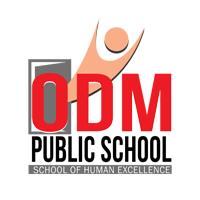 THANKING YOU
ODM EDUCATIONAL GROUP